Model Synthesis

New Challenges in Model Based Design
Rajeev Alur
University of Pennsylvania
CPS PI Meeting, Oct 2012
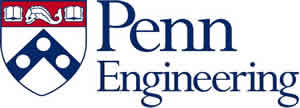 State machines
+ Dynamical systems
on
off
x>68
dx/dt = kx
x<70
dx/dt = -k’x
x>60
x<63
Coordination
Protocols
Systems
Biology
Automotive
Robotics
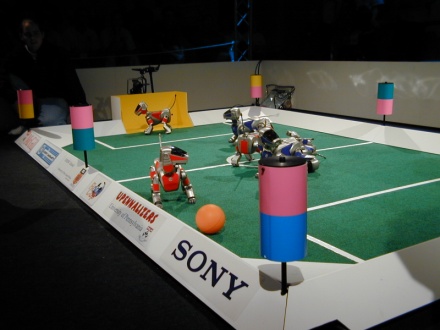 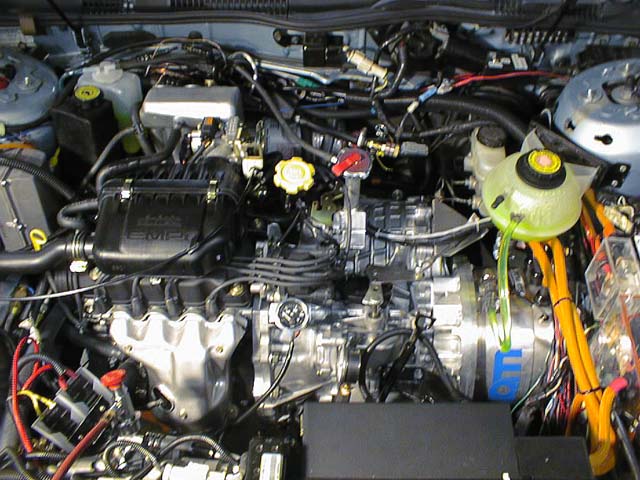 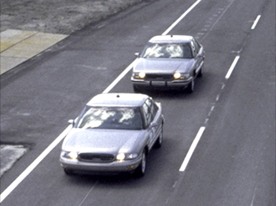 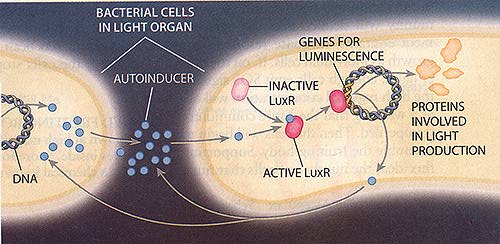 Hybrid Systems
Computer Science
Automata/Logic
Concurrency
Formal verification
+ Control Theory
Optimal control
Stability analysis
Discrete-event system
Software + Environment
Medical
Devices
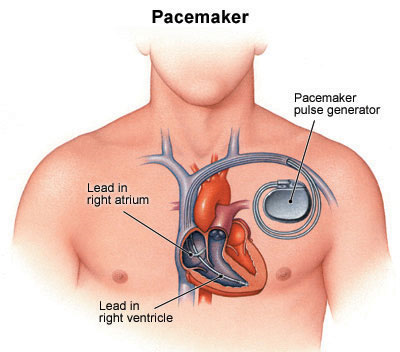 Model Based Design for Embedded Software
Can we formally prove safety properties of models?
Formal Specification
Environment Model
Performance Metrics
Can we infer properties of code from properties of models?
Programming/Modeling Language
Based on Hybrid Automata
Design and Analysis Tools
Simulation, Verification, Optimization
Compiler +
Scheduler
Libraries in Base Language
Platform Description
Executable Code on
Embedded Processor
Medical Devices
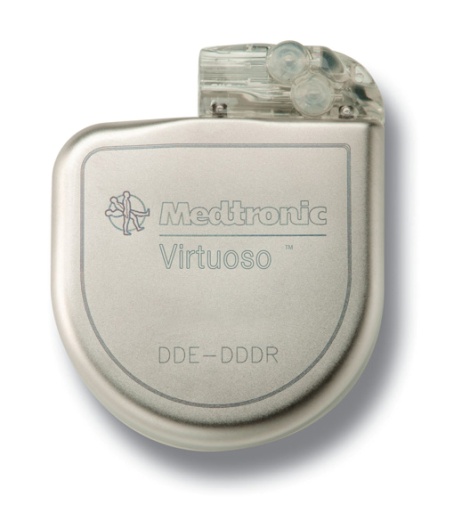 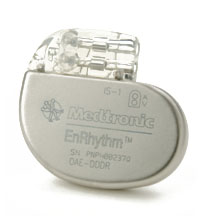 From 1985-2005, nearly 30,000 deaths and 600,000 injuries from device failures
 From 1996-2006, the percentage of software-related causes in medical device recalls have grown from 10% to 21% (as complexity grows, so does potential for safety violations)
 There is currently no well-established standards for development of software for medical devices
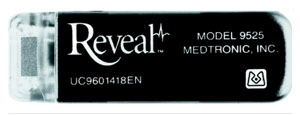 Model-based Pacemaker Software Design
Heart
Pacemaker
Random
Heart Model
UPPAAL
Model
Verification
Virtual 
Heart Model
Interface
Interface
Simulink
Model
Simulation
Interface
Interface
Heart Model Implementation
Pacemaker
Implementation
Testing
Model Verification
Heart
Pacemaker
Random
Heart Model
UPPAAL
Model
Verification
UPPAAL: A tool for verification of network of Timed-automata
Virtual 
Heart Model
Interface
Interface
Simulink
Model
Simulation
Interface
Interface
Heart Model Implementation
Pacemaker
Implementation
Testing
Jiang, Pajic, Moarref, Alur, Mangharam, TACAS 2012
Model Simulation
Heart
Pacemaker
Random
Heart Model
UPPAAL
Model
Verification
Virtual 
Heart Model
Interface
Interface
Simulink
Model
Simulation
Interface
Interface
Heart Model Implementation
Pacemaker
Implementation
Timing-based heart model and interface in Simulink
Testing
Jiang, Pajic, Mangharam, ICCPS, Proc. IEEE, 2011
Model Translation and Implementation
Heart
Pacemaker
Random
Heart Model
UPPAAL
Model
Verification
Virtual 
Heart Model
Interface
Interface
Simulink
Model
Simulation
Interface
Interface
Heart Model Implementation
Pacemaker
Implementation
Testing
Pajic,  Jiang, Lee, Mangharam,  Sokolsky,  RTAS 2012
Implantable Pacemaker Modeling
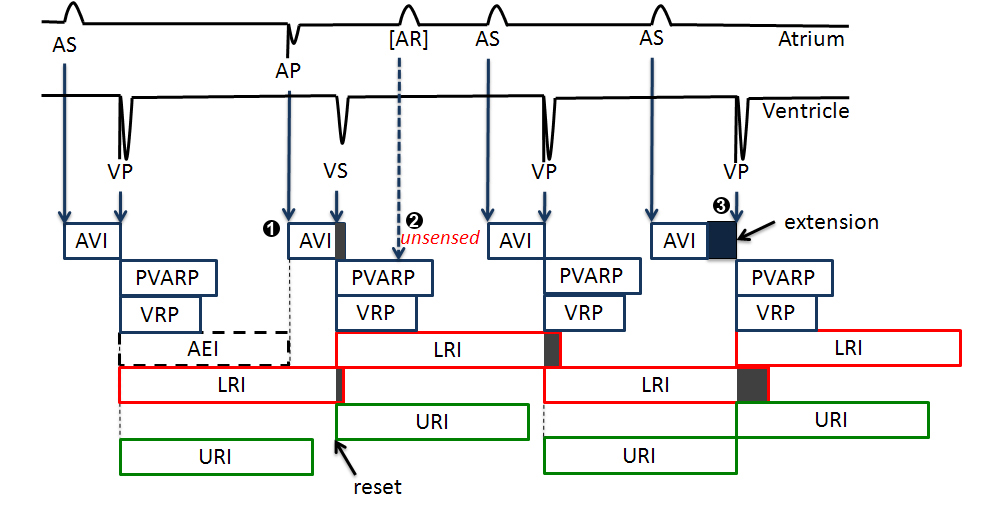 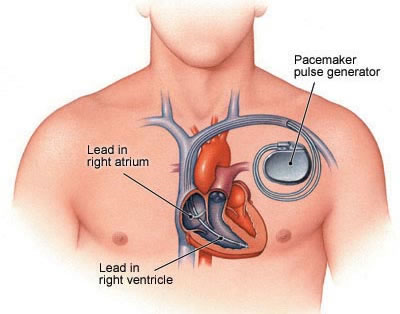 Uppaal Model of Dual Chamber Pacemaker
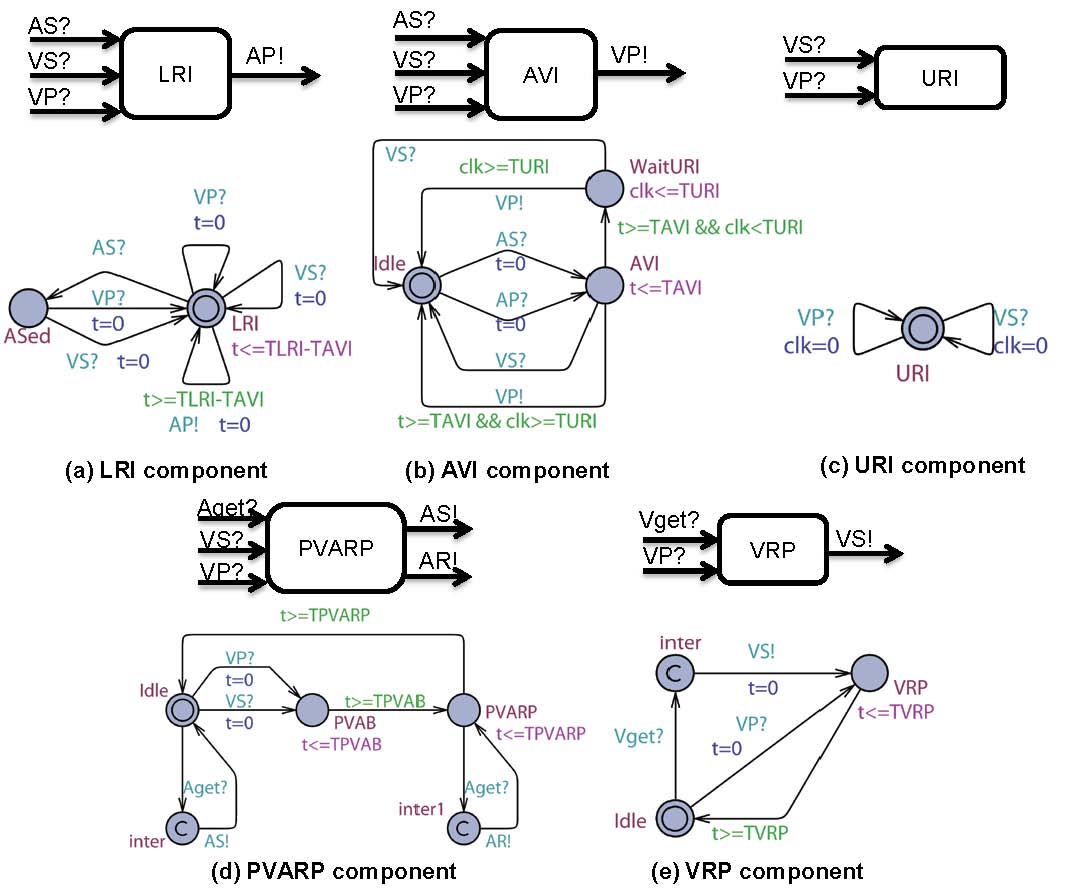 Summary of Verification Results
Modeled and verified a dual chamber pacemaker and additional advanced functions

Showed that adding new functions to the pacemaker may result in safety violations

Showed that more detailed heart model is needed for more advanced safety requirements
New Challenges: Model Synthesis
Can we extract (controller) models from code?

Can we extract (plant) models from data?

Can we use analysis/verification technology to assist the designer to construct models?

Can we automatically construct interface models for compositional design?
1. From Code to Models
What if pacemaker software is not developed using MBD
How to verify / certify code for pacemaker software

 Potential solution: Extract EFSM (Extended finite-state-machine) models from code

 Starting point: Predicate abstraction used for software verification
Challenges: Extract timing properties
Model Checking of C code
Phase 1: Given a program P, build an abstract finite-state (Boolean) model A such that set of behaviors of P is a subset of those of A (conservative abstraction)
Phase 2: Model check A wrt specification: this can prove P to be correct, or reveal a bug in P, or suggest inadequacy of A

Shown to be effective on Windows device drivers in Microsoft Research project SLAM
do{
 KeAcquireSpinLock();
 nPacketsOld = nPackets; 
 if(request){
	request = request->Next;
	KeReleaseSpinLock();
	nPackets++;
 }
}while(nPackets!= nPacketsOld);
KeReleaseSpinLock();
Do lock operations, acquire and
 release,  strictly alternate on every
program execution?
2. From Data to Models
What’s a good model of heart for verifying correctness requirements of pacemaker software?
Ideally, model should be patient specific

 Potential solution: Extract timed/hybrid automata models for ECG data for a patient

 Computational challenge: Can we develop suitable learning algorithms ?
Background: L* algorithm for learning DFA
Background: Learning linear constraints among variables
3. Assisting Designers in Model Construction
How can computational tools assist designers?
Maturing verification technology, fast constraint solvers
Enormous computational power available 

 Goal: Allow designer to express “model under construction” using multiple, intuitive formats
Synthesis tool can integrate different formats, interactively with designer to produce desired model
EFSMs + Example scenarios + High-level requirements
Sketch: Program completion				      Ref: Chaudhuri, Solar-Lezama (PLDI 2010)
Err = 0.0;
for(t = 0; t<T; t+=dT){
  if(stage==STRAIGHT){
    if(t > ??) stage= INTURN;       
  }
  if(stage==INTURN){
    car.ang = car.ang - ??;
    if(t > ??) stage= OUTTURN;
  }
  if(stage==OUTTURN){
    car.ang = car.ang + ??;
    if(t > ??) break;
  }
  simulate_car(car);
  Err += check_collision(car);
}
Err += check_destination(car);
When to start turning?
Backup straight
How much to turn?
Turn
Straighten
Solution based on constraint solving + numerical optimization
LTLMoP: Robot control from structured English				Ref: Kress-Gazit et al (IROS 2010, CAV 2011)
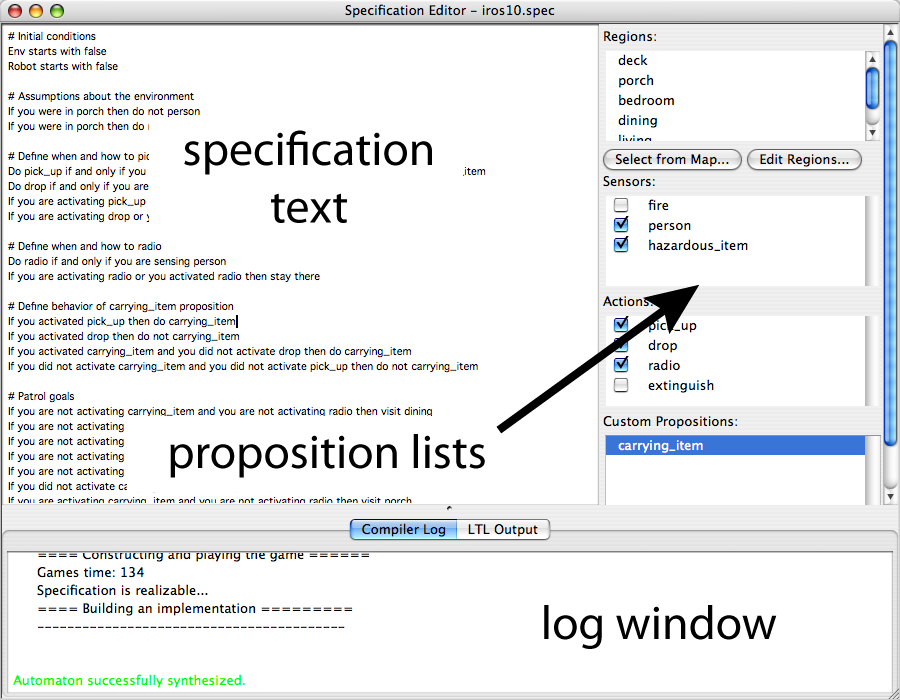 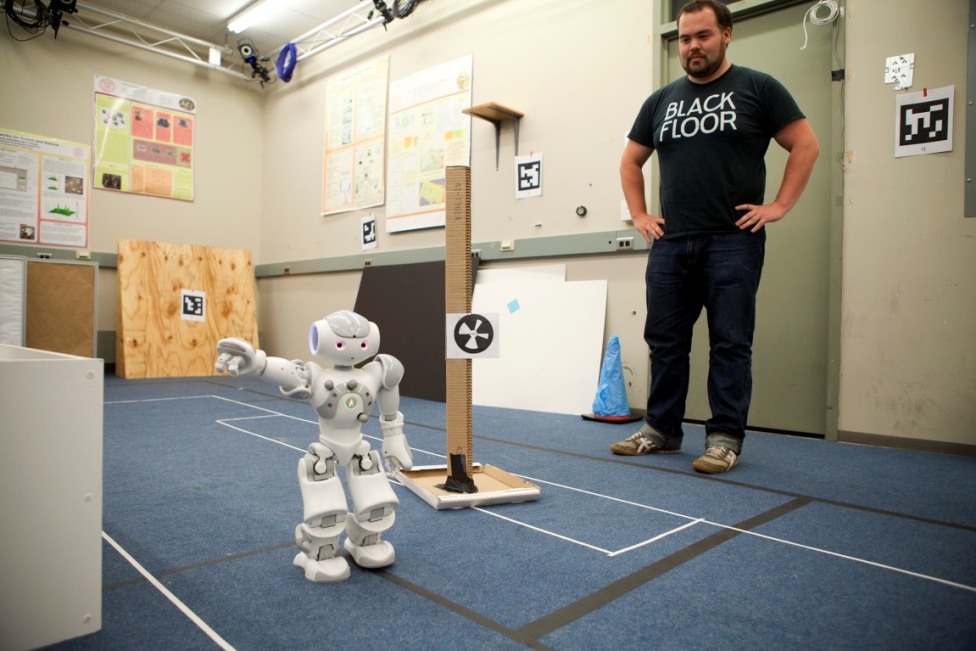 Feasible specification
Visit all rooms
Unsynthesizable         specification
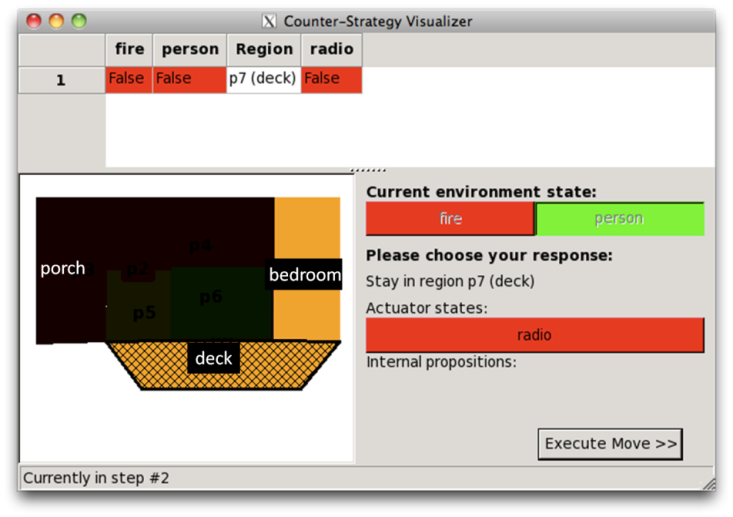 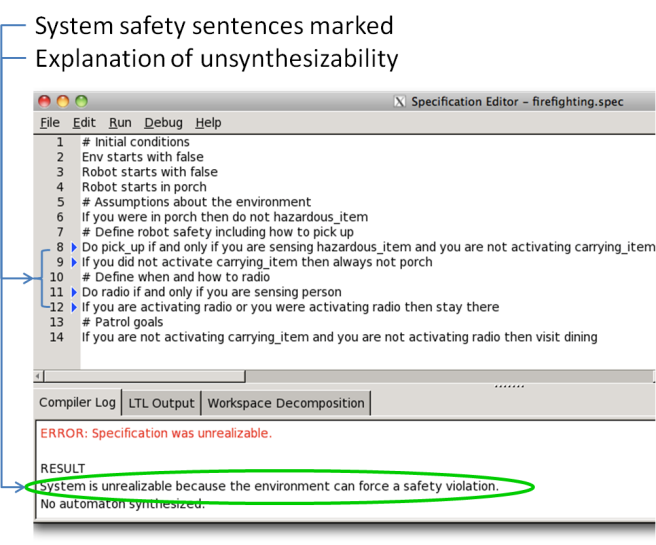 Users specify what the robot should do, not how it should be done
4. Interfaces for Compositional Design
Interface: Simplified description of components for system integration
Theoretical foundation: Compositionality, compatibility
Opportunity for scalability of formal analysis

 Challenge: Theories and tools for interface-based design of cyber-physical systems
Interfaces need to capture quantitative properties
Can interfaces be automatically extracted from code/models?

 Recent work: Resource allocation over time-triggered platforms for control components
Automata-based Interfaces
Control Designer:

Specify all acceptable allocation sequences as a regular language

E.g. Periodicity, Exponential stability, Fairness
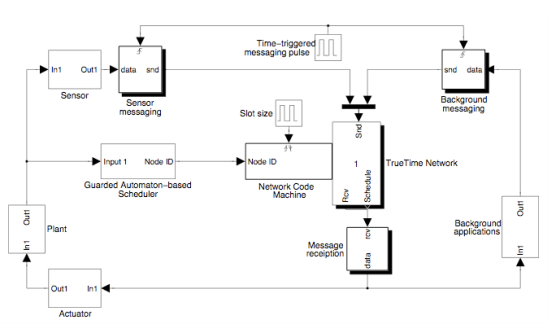 Plant
Interface: Regular language for desired allocation on time-triggered platform
Plant
Controller
System Integrator:

Can resource requirements of all the components be met?

Find a schedule acceptable to all using automata constructions
Plant
Application:  Multi-hop wireless control networks (ADJPW 09/10)
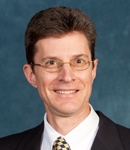 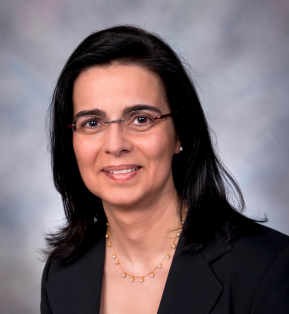 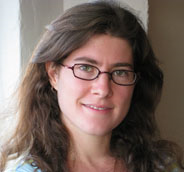 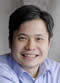 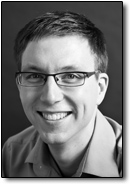 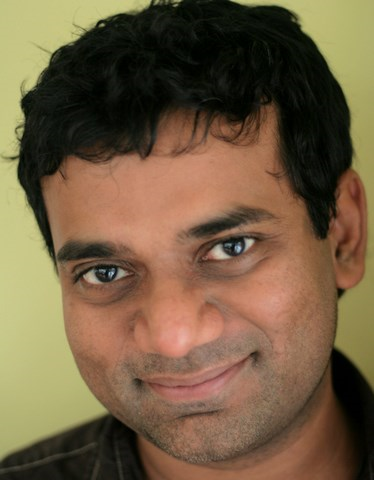 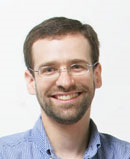 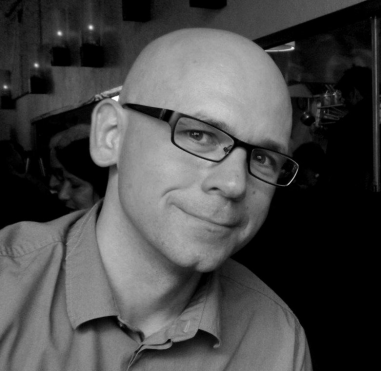 Lafortune
Kavraki
Kress-Gazit
Loo
Hartmann
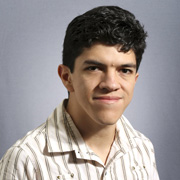 ExCAPE
Expeditions in Computer Augmented Program Engineering

http://excape.cis.upenn.edu/ 

Cornell, Maryland, Michigan, MIT, Penn, Rice, UC-Berkeley,
UCLA, UIUC
Madhusudan
Bodik
Foster
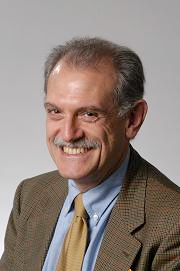 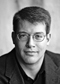 Solar-Lezama
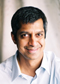 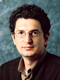 Martin
Sangiovanni
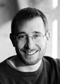 Alur
Pappas
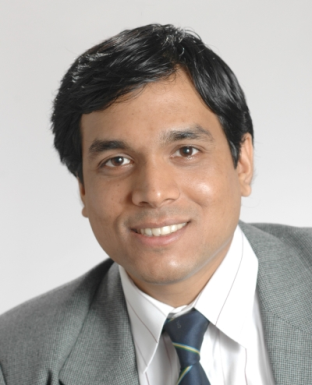 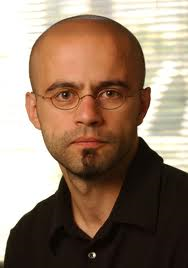 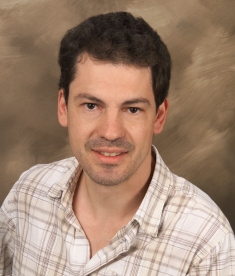 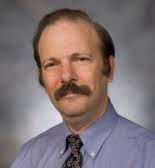 Zdancewic
Vardi
Tripakis
Tabuada
Seshia
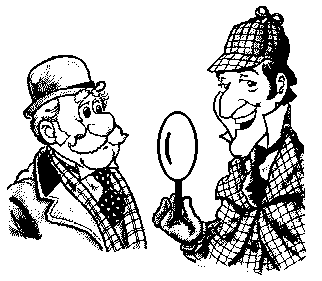 Synthesis: ExCAPE View
Paradigm shift in synthesis:
		Old: Allow more concise, high-level description
		New: Designer uses multiple, natural formats, 
			Synthesis tool assists in discovering tricky logic

Paradigm shift in design tools:
		Old : Any compiler transformation must be polynomial-time
		New: Computational intractability not a show-stopper

Common theme: Guided search in a space of designs to find one that meets multiple design goals
		A bit like model checking, but can be interactive!
Conclusions
Model based design (MBD) is a promising approach to design of embedded software

 Over the past years, CPS research has demonstrated benefits of MBD for rigorous design of pacemaker software

 Synthesis has the potential to transform the way a designer can employ MBD
Promise of Synthesis: Model-based Design made less tedious